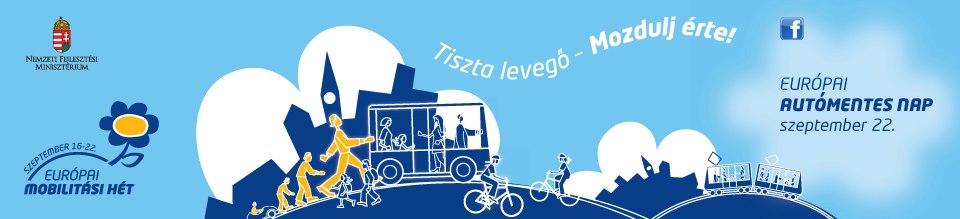 A KKR, mint  a nem motorizált közösségi közlekedés fejlesztésének eszközeVeszprém2013 április 16-17
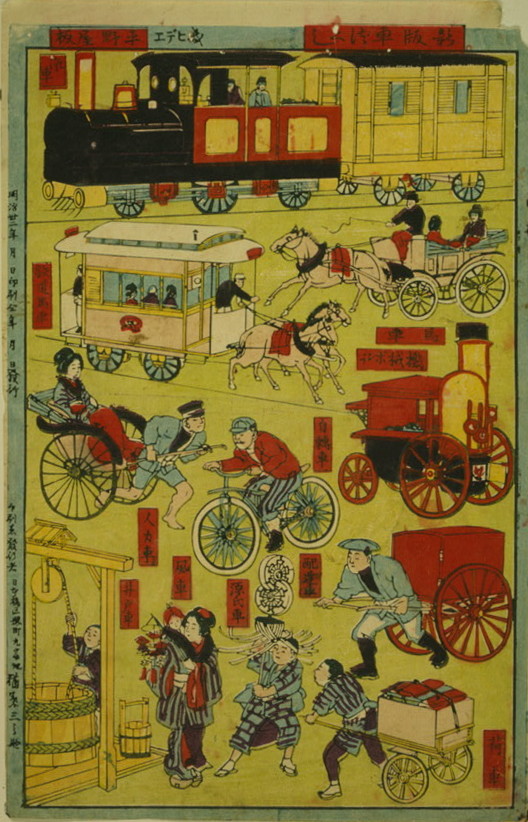 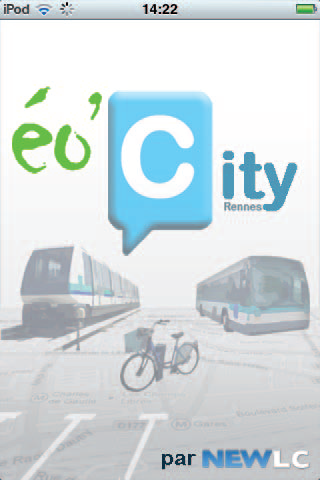 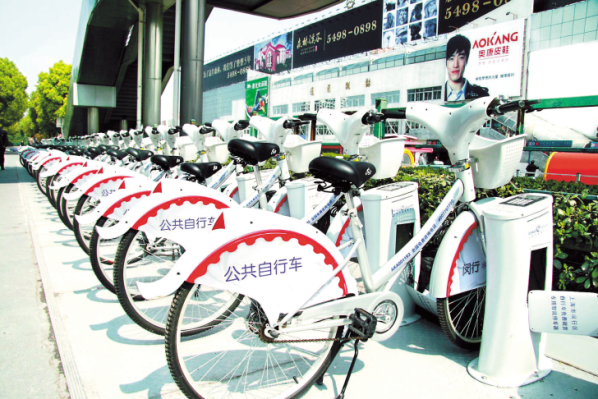 evolúcióa városi mobilitásbana kerékpározás reneszánsza
Forrás:OBIS, wikipeia
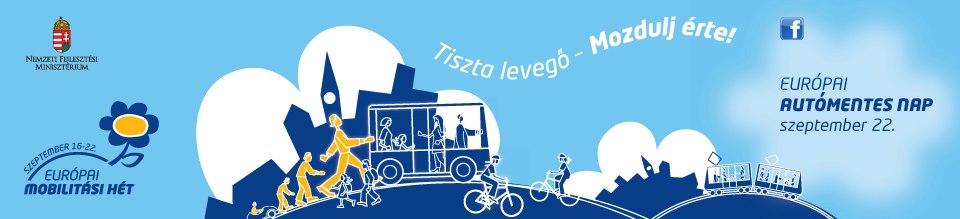 Összekapcsolható-e a nem motorizált közlekedés és a közösségi közlekedés fejlesztése? 
Lehet-e a kerékpár közösségi közlekedési eszköz?
Milyen tényezők befolyásolják a KKR telepítését?
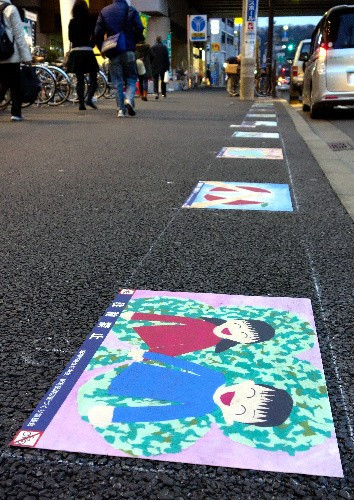 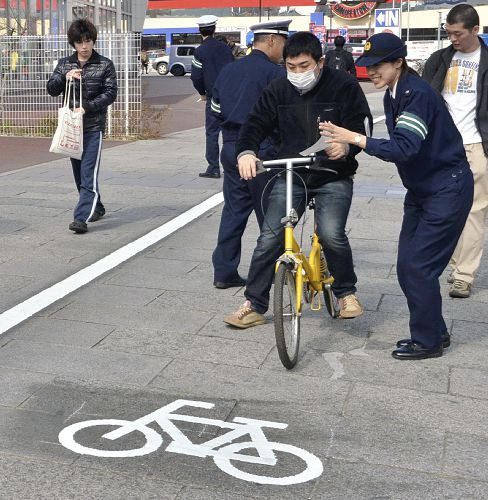 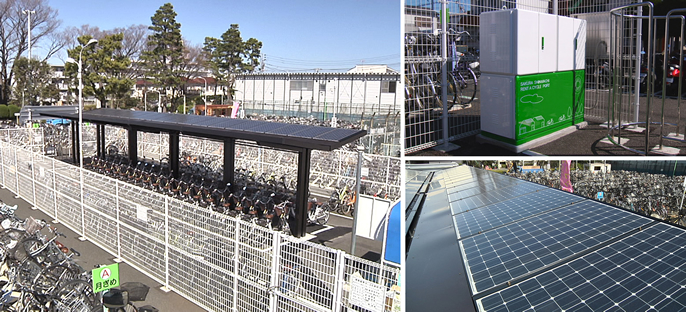 Mi kell hozzá?kerékpárkerékpárosinfrastruktúraközlekedési kultúra+rendszerszemlélet
Forrás: tokyobike, shanghaidaily
Exogén és endogén tényezők
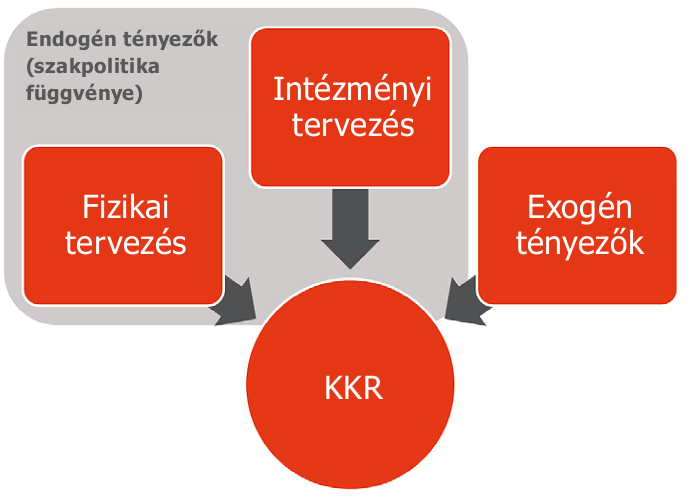 Exogén tényezők
Városméret
Éghajlat
Mobilitás
Népsűrűség
Demográfiai jellemzők
Gazdasági, költségvetési tényezők
Földrajzi és topográfiai tényezők
Infrastruktúra
Endogén tényezők
Fizikai háttér
Hardver & technológia
Szolgáltatástervezési koncepció
Intézményi háttér
Szolgáltatás típus
Szerződések és tulajdonjog
Pénzügyi eszközök
Munkahely-teremtési lehetőségek
Forrás:OBIS
Endogén tényezők: szoftverfunkciók
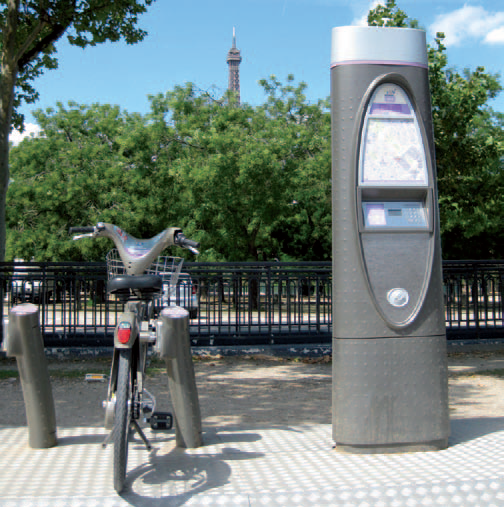 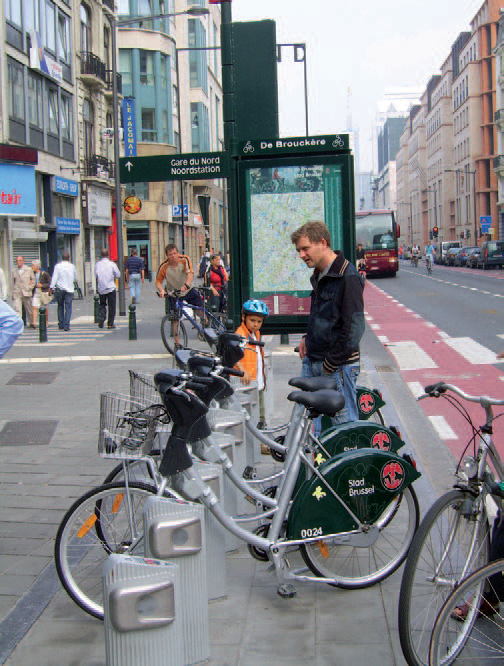 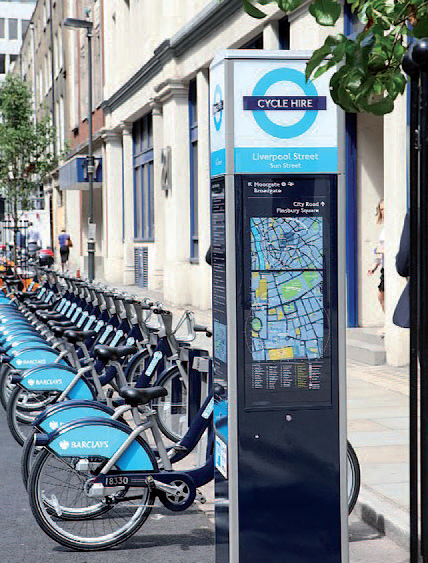 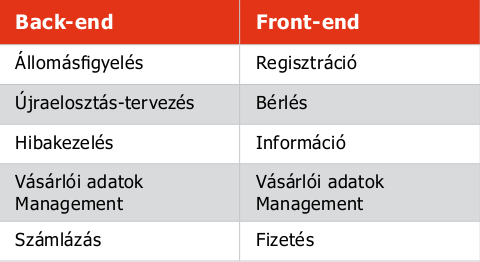 Forrás:OBIS, shanghaidaily
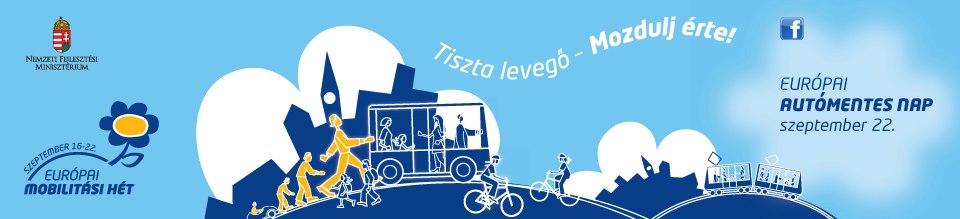 Endogén tényezők: Szolgáltatás-tervezési koncepció:célcsoportok és úti célok
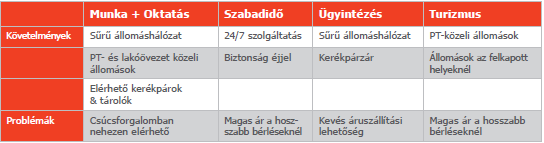 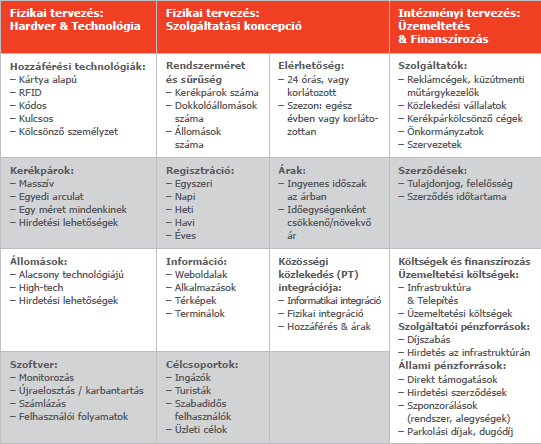 Endogén tényezők
Forrás:OBIS
Exogén tényezők: városméret és modalitás
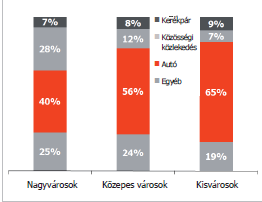 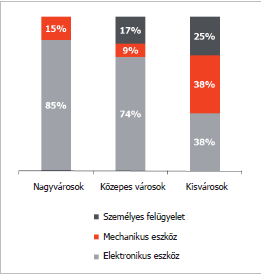 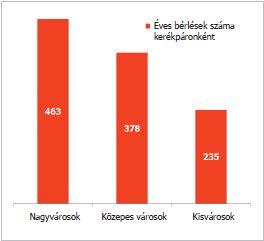 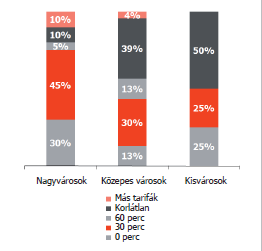 > 500.000
100.000 – 500.000
20.000 – 100.000
Forrás:OBIS
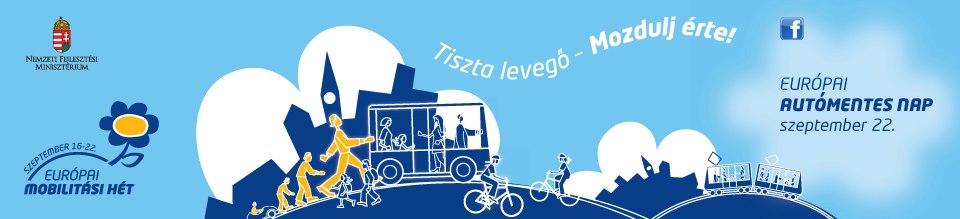 Exogén tényezők: éghajlat
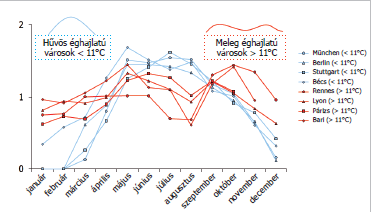 Forrás:OBIS
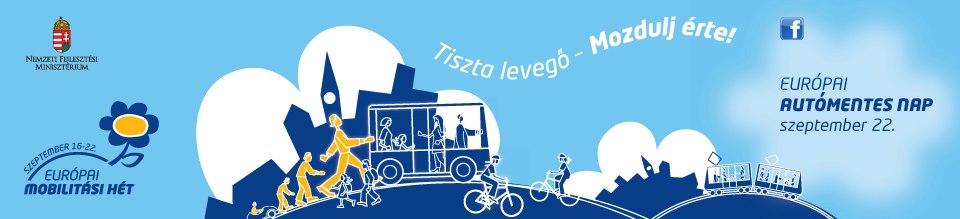 összegzés:- 	alapvető kerékpáros infrastruktúra és karbantartás (pl. hókotrás)- 	már meglévő kerékpáros kultúra- 	a KKR integrálása a közlekedéspolitikába- 	hozzáférhetőség (térben/időben): kerékpárszám, állomás, 	nyitvatartási idő, szezonális elérhetőség stb.- 	könnyen felismerhető állomás és kerékpár design- 	alacsony lopás és vandalizmus mutató- 	alacsony összköltség (kerékpár/utazás)- 	fenntartható pénzügyi finanszírozás- 	a közösségi közlekedés és a KKR integrációja, szinergiahatás- 	rugalmas és környezetbarát újraelosztás
Forrás:OBIS
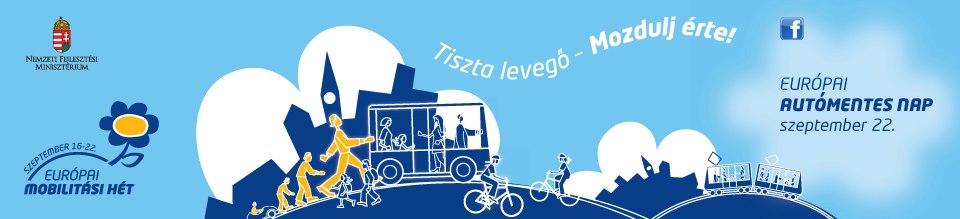 Köszönöm megtisztelő figyelmüket!